Phänomene der Phonologie
Sommersemester
2020
Frankfurt
Prof. Caroline Féry
Ziele der Vorlesung
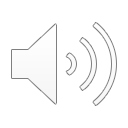 Erwerb phonologischer und morphologischer Grundkenntnisse.

Verständnis der phonologischen Mustern: was ist das, welche linguistischen Fragen beantworten sie.

Verständnis der phonetischen und merkmaltheoretischen Gruppierungen der sprachlichen Laute und ihre Klassen: was ist phonetisch, was ist phonologisch.
Themen der Vorlesung
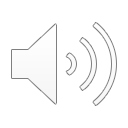 1. Einführung: Phoneme und Allophone
2. Artikulation und Terminologie 
3. Distinktive Merkmale
4 Allophonie: Auslautverhärtung
5. Allophonie: Der dorsale Nasal [ŋ] und die g-Tilgung 
6. Allophonie: Die dorsalen Frikative [ç] und [x] 
7: Allophonie: Die Laryngale und die Gleitlaute
8: Vokale und Schwa
9: Umlaut
Themen der Vorlesung
10. Die Silbe und andere prosodische Konstituenten
11. Morphologische Struktur der deutschen Wörter
12. Höhere Domänen der Phonologie
13. Schluss
Literatur
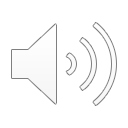 Féry, C. (2014). Phonetik und Phonologie. In: Ossner, J. & H. Zinsmeister (Hrsg.). Sprachwissenschaft für das Lehramt. Paderborn: Schöningh. 121-156.


(auf Olat)
Teil I
Einführung: Phoneme und Allophone
Definitionen
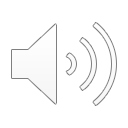 Phonologie: die Lehre der Bausteine der Laute.
Morphologie: die Lehre der Bausteine der Wörter.
Syntax: die Lehre der Bausteine der Sätze.
Eine Grundannahme der generativen Sprachwissenschaft: ‘Sprache ist ein diskretes kombinatorisches System’

- Diskret: Sprachen bestehen aus definierbaren Teilen (Bausteinen); diese Elemente sind kategorisch und nicht gradient.
Definitionen
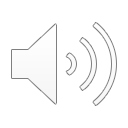 Morphologische Beispiele (Bausteine: Morpheme): [Eule[n]], [[[Prüf]bar]keit], [[Corona] [virus]]
Syntaktisches Beispiel (Bausteine: Wörter): 
[ [ Die Lehrerin ] [kauft [Bücher] ] ]
Phonologische Beispiele (Bausteine: Merkmale, Segmente, prosodische Konstituenten): 
(i) Phonem: [labial]+[nasal] = /m/ 
(ii) Silbenstruktur: Nukleus + Koda = Reim
Definitionen
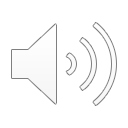 Kombinatorisch: die diskreten Elemente werden miteinander kombiniert, um eine größere Einheit zu bilden; d.h. wir haben eine endliche Zahl diskreter Elemente, womit wir eine unendliche Zahl von Kombinationen erhalten können.

- 	System: Sprachen sind systematisch und nicht willkürlich: es gibt (grammatische) Regeln mit denen wir Sprachen beschreiben und erklären können.
1. Phoneme, Phone, Segmente
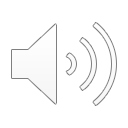 Welche Laute gibt es in welchen Sprachen?
Es gibt ein universelles Lautinventar und so viele einzelsprachliche Inventare wie es Sprachen gibt.

Die Sprachen bedienen sich für ihre Lautinventare oder Phoneminventare aus diesem universellem Lautinventar.

Keine Sprache hat alle (mögliche) sprachliche Laute als Phoneme.
Minimalpaare
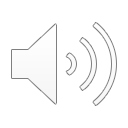 Tür, Tor			/y/ und /o/ sind Phoneme
Not, tot, Boot		/n/, /t/ und /b/ sind Phoneme 
Buch, Bach   		/u/ und /a/ sind Phoneme
Räume, Säume		/ʁ/ und /z/ sind Phoneme
Phonem
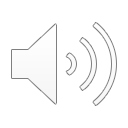 Laute, die distinktiv (kontrastiv) benutzt werden, werden Phoneme genannt.

Minimalpaare werden herangezogen
Phonem
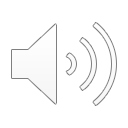 Laute, die distinktiv (kontrastiv) benutzt werden, werden Phoneme genannt.

Diese funktionale Definition macht nur innerhalb einer Sprache Sinn.
Spanisch
• [s] und [∫] sind nicht distinktiv (auch Griechisch)
• [r] und [ɾ]  Schlaglaut (flap = Anschlag) sind distinktiv

Koreanisch
• [r] und [l] sind nicht distinktiv

Hindi
[p], [ph], [b], [bh] sind distinktiv (auch koronale und dorsale Plosive) 
Finnish: nur [p] (auch koronaler und dorsaler Plosiv) 

S. Ladefoged & Maddieson (1996) für ein universelles Phoneminventar
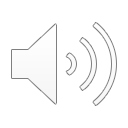 Hindi
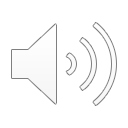 Betrachten Sie die folgenden Daten aus Hindi:
(3)	a.	pal	„sorgen für“	b.	kan	„Ohr“	c.	thal	„Teller“	d.	khan	„mein“	e.	tal	„schlagen“	f.	phal	„Klinge“
Sind [ph] und [p] Phoneme oder Allophone in Hindi?
 (3): Minimalpaar: pal/phal  Phoneme
Allophonie
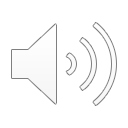 Ein Phonem hat Allophone, das sind Ausprachevarianten:
Ein Plosiv wie /k/ kann aspiriert oder unaspiriert werden, es kann unaufgelöst sein, kann nach vorne oder nach hinten verlagert werden. In allen Varianten bleibt es dasselbe Phonem.
Phonem
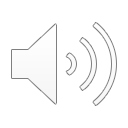 Definitionen des Phonems:

Das Phonem ist die kleinste bedeutungsdifferenzierende Einheit innerhalb einer Sprache.

Das Phonem ist die Summe seiner Allophone.
Definitionen
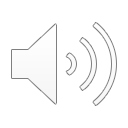 Allophon: eine Variante eines Phonems, die nicht bedeutungsverändernd ist. (Jedes Phonem ist auch ein Allophon.)
Minimalpaar: Wortpaare, die sich nur in einem Laut voneinander unterscheiden.
Für den Status eines Lauts (oder Phons) als Phonem oder als Allophon ist es wesentlich, ob der Laut einen Bedeutungsunterschied verursacht.
Definitionen
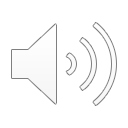 Komplementäre Verteilung (Distribution): Eine Verteilung, wobei die verschiedenen Allophonen eines Phonems in nicht-überlappenden Kontexten vorkommen.
Anders ausgedrückt: Laute, die nie im selben phonetischen Kontext vorkommen. Wo ein Laut erscheint, kommt der andere Laut nie vor, und umgekehrt.
[x] und [ç]
Wenn zwei Laute komplementär verteilt sind (anders ausgedrückt: sie sind vorhersagbar), sind sie Allophone.
Wenn zwei Laute nicht komplementär verteilt sind, dann sind sie Phoneme.

Wie ist es mit: Buch [x] und Bücher [ç]?
Sind diese dorsale Frikative Allophone von einander?
Antwort
Keine Minimalpaare und die Laute sind komplementär verteilt: [x] kommt nach hinteren Vokalen: [u:, ʊ, o:, a:, a, aʊ], [ç] erscheint woanders (in alle übrige Kontexte: nach vorderen Vokalen, Sonoranten und am Wortanfang: z.B. [ç]emie).
Minimalpaare
Sind die folgenden Laute Phoneme oder Allophone im Deutschen? Begründen Sie Ihre Antwort.

	a.	[b] vs. [p]	b.	[h] vs. [ŋ]	c.	[th] vs. [t]	d.	[m] vs. [n]
Lösungen
(a) Minimalpaar: Bein/Pein  Phoneme(b) Kein Minimalpaar, da die Laute zu unterschiedlich sind, s. nächste Folie.(c) Kein Minimalpaar und die Laute sind komplementär verteilt: [th] erscheint am Wortanfang (am Anfang einer betonten Silbe), [t] erscheint woanders (in alle übrige Kontexte).(d) Minimalpaar: Kamm/kann  Phoneme
Definitionen
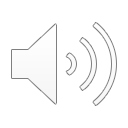 Phon: Einheit der phonetischen Beschreibung 
Phonem: Einheit der phonologischen Beschreibung 
Allophon:  Realisierungsvariante von einem Phonem.

Das Phon ist hinsichtlich seiner Funktion im phonologischen System (noch) nicht analysiert.
[ŋ] vs. [h]
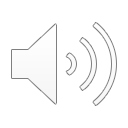 [ŋ] kommt nur am Silbenende vor, und [h] kommt nur am Silbenanfang vor.
(2) 	Haus 		Uhu		gehören  	Ding 		bangte 	Angst	 
Obwohl [ŋ] und [h] komplementär verteilt sind, ist es falsch zu sagen, dass sie Allophone voneinander sind, weil sie phonetisch so gut wie nichts gemeinsam haben: [ŋ] ist ein stimmhafter dorsaler Nasal, und [h] ein stimmloser glottaler Frikativ.
Zusätzlich zur komplementärer Verteilung, sollen Allophone phonetisch ähnlich sein.
Arabisch
Betrachten Sie die folgenden arabischen Daten:
          a.	ʔuru:b	 	‘Kriege’	b.	fahm		‘Verständnis’	c.	habba		‘Böe’	d.	ha:l		‘Kardamom’	e.	huru:b	‘Flug’	f.	faʔm		‘Kohle’	g.	ʔabba		‘Korn’	h.	ʔa:l		‘Zustand’
Sind [h] und [ʔ] Phoneme oder Allophone im Arabischen?
  Minimalpaar: ha:l/ʔa:l  Phoneme
Vergleich mit der Morphologie
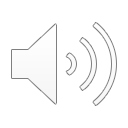 Morpheme – bedeutungstragende Elemente und/oder minimale syntaktische Bausteine. 
 
- Lexikalische Einheiten (nun, Maria, wir…)
- Flexionsaffixe (-t, -en…): ändern die Kategorie des Worts nicht
- Derivationsaffixen (un-, -heit…): verändern die Kategorie des Worts 
Katze und Kätz (wie in Kätzchen) sind Morphe desselben  Morphems {Katze}
Vergleich mit der Morphologie
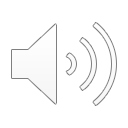 Es gibt auch abstrakte Morpheme wie {2.Pers.Pl}, das manchmal durch -t und manchmal durch -[әt] realisiert wird:

a.   red-et, reit-et, bad-et, leit-et, hust-et, arbeit-et,  atm-et, rechn-et
b.   lach-t, reis-t, grüß-t, schreib-t, roll-t
Vergleich mit der Morphologie
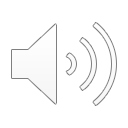 Man kann jetzt verallgemeinern

Katze  und Kätz  sind Allomorphe des Morphems {Katze} und -t und -et Allomorphe des Morphems {2.Pers.Pl}. 

Ein Morphem ist eine Klasse von Allomorphen.
Vergleich mit der Morphologie
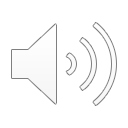 Für den Status von Allomorphen sind zwei Eigenschaften wichtig:

Invarianz der Bedeutung
Vorhersagbarkeit des Vorkommens

Die Bedeutung von -t und -et  ist invariant – 2. Pers. Pl. –, und das Vorkommen der Allomorphe ist vorhersagbar: -et wird nach einem koronalen Plosiv oder einem Nasal gewählt, -t.
Vergleich mit der Morphologie
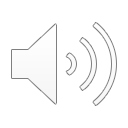 {Plural}
/-s/: Meeting-s,  Auto-s
/-n/: Birne-n, Lampe-n
/-en/: Arbeit-en, Frau-en
/-e/: Hund-e, Pferd-e
/-er/: Kind-er
/ø/: Fahrer- ø, Arbeiter- ø
andere Plurale: Atlas, Atlanten; Kaktus, Kakteen, usw.
Freie Variation
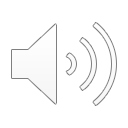 a.	lo:ph 	vs	lo:p	‘Lob’
	ba:th 	vs	ba:t	‘Bad’
	zakh 	vs	zak	‘Sack’

Zeitung: [tsaɪ̯tʊŋ] oder  [tsaɪ̯tʊŋk]  

	Oft können Variationen als Soziolekt und Dialekt bedingt analysiert werden, oder sie sind morphologisch oder phonologisch bedingt.

c.  König  [ɪç] oder [ɪk] oder [ɪɕ] oder [i∫]
Freie Variation
Kennen Sie andere Beispiele von freier Variation? Begründen Sie Ihre Antwort.
Das deutsche Konsonanteninventar (IPA): Obstruenten
		labial	  koronal	          dorsal		laryngal
Plosive                                       pal.     velar   uvular 
  stimmlos	  p	    t	    	 	  k		           
(gespannt)
stimmhaft	  b	    d	   	 	   g
(ungespannt)
Frikative
Stimmlos	f	   s, ∫	  	 (ç	  x)	 	       		h
Stimmhaft	v	   z, ʒ 			  
Affrikaten	pf	   ts, t∫
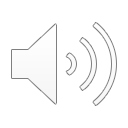 Das deutsche Konsonanteninventar (IPA): Sonoranten
		lab.	kor.	        dorsal	   	
				pal.    velar   uvular
Nasale	 m	   n	   	 (ŋ)
Laterale		   l		    				 		
Approx. 	ʋ 	   j	 		     ʁ
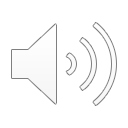 Das  deutsche Vokalinventar
		vorne		 		hinten	
hoch		i, ɪ, y, ʏ 			u, ʊ
mittel		e, ε, ø, œ	 		o, ɔ
tief						 a/(ɑ)

Schwa: ә
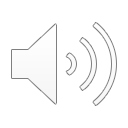 Das  deutsche Diphthonginventar 
[aɪ̯, aʊ̯, ɔʏ̯]
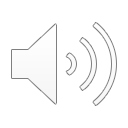 Idiosynkratische und systematische Alternationen
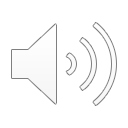 Idiosynkratische Alternationen: 
Phoneme verursachen unvorhersagbare Bedeutungsunterschiede. 
Miete bedeutet etwas anderes als Niete oder Mine. 

Systematische phonologisch bedingte Allophonie:
Die Laute ändern ihre artikulatorische Gestalt auf vorhersagbare Weise: z.B. die Qualität des palatalen Frikativs in Buch/Bücher
Schwierige Fälle
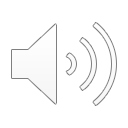 • Ist [ʒ] (oder gar [dʒ] wie in Dschungel) ein deutsches Phonem? Ist das retroflexe [ɽ] von rave ein Phonem des Deutschen?

• Sind die Nasalvokale, der palatale Nasal [ɲ], der bilabiale Gleitlaut [w] usw, Phoneme des Deutschen?

• Ist das Schwa [ә] ein Phonem des Deutschen?
• Ist der Glottalverschluss [ʔ] ein Phonem des Deutschen?
Schwierige Fälle
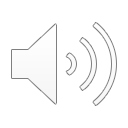 • Bestehen Affrikaten aus einem oder zwei Phonemen?
• Wieviele r-Laute gibt es?
• Liegt jedem [x] ein /ç/ zugrunde oder umgekehrt, oder ist keines der beiden  Segmente primär?
• Ist [ŋ] ein Phonem, oder handelt es sich um die Abfolge [n] +[g] ? 
• Gibt es gespannte und ungespannte phonematische Vokale?
• Welchen Status hat die Länge bei den deutschen Vokalen?
• [ʊɪ̯] in Pfui?
Bis nächste Woche!